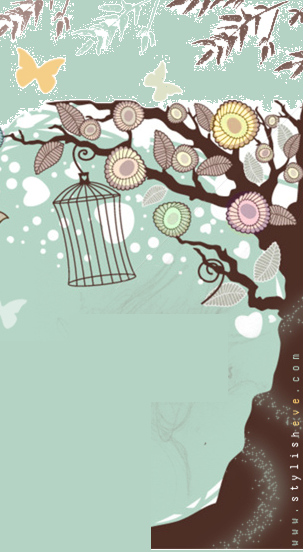 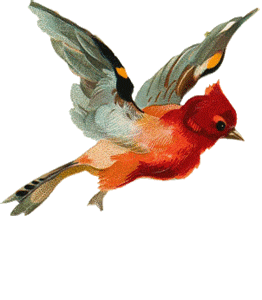 إضغط هنا